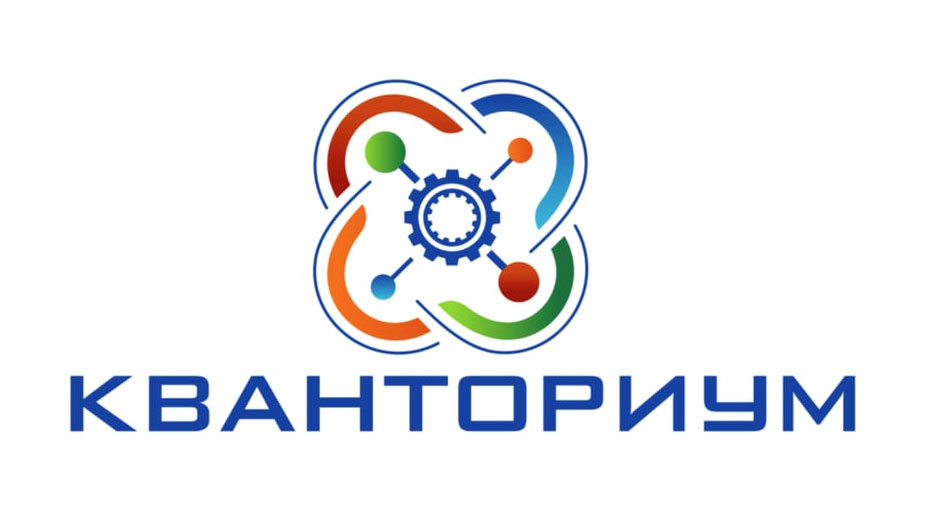 Детский технопарк 
«Школьный кванториум» – 
возможности,  
реализация планов, 
перспективы
Материал подготовила: Чернова И.В.
Руководитель «Школьного кванториума»
МБОУ «Лицей №6»
Г. Рубцовск, Алтайский край
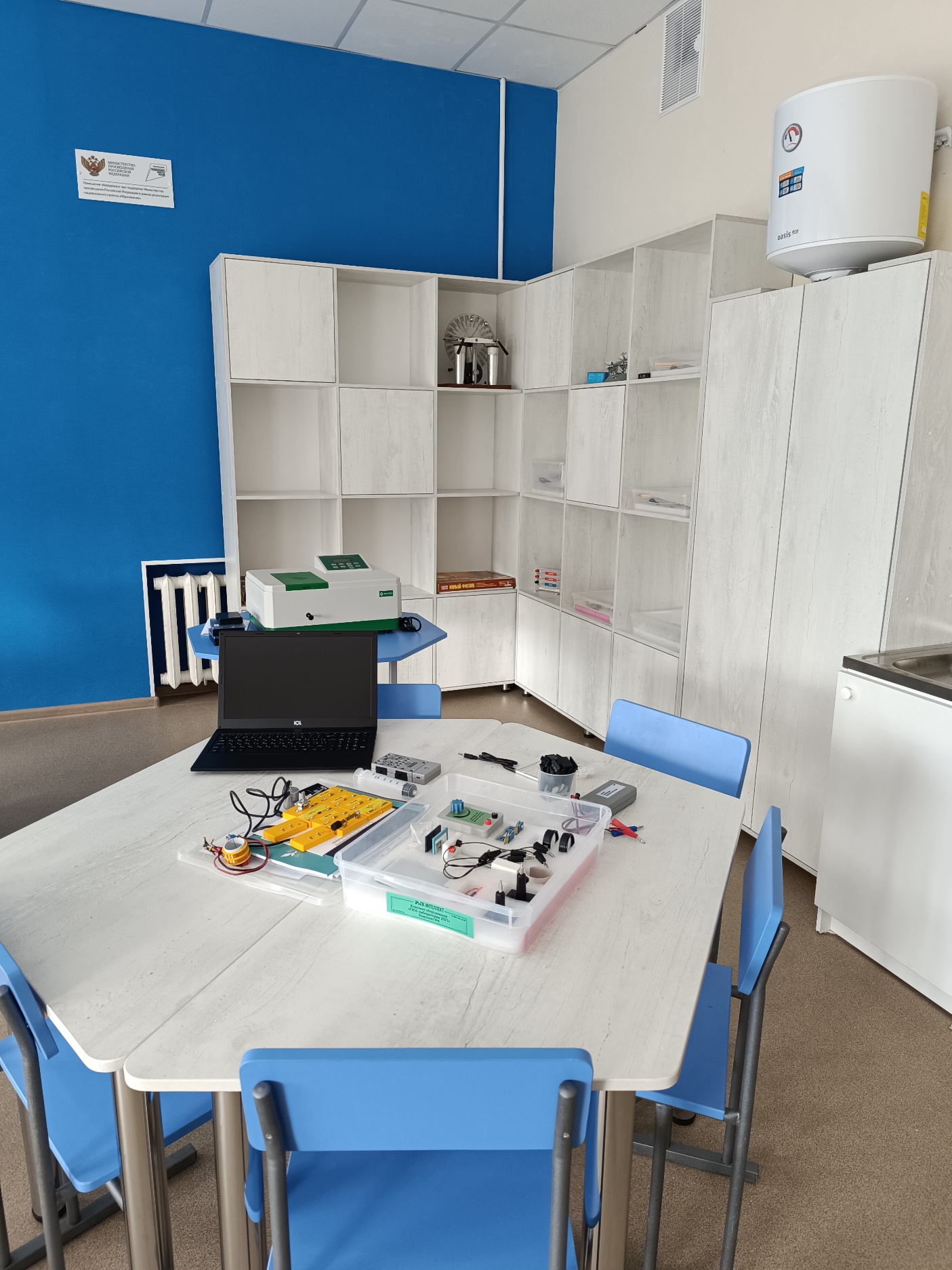 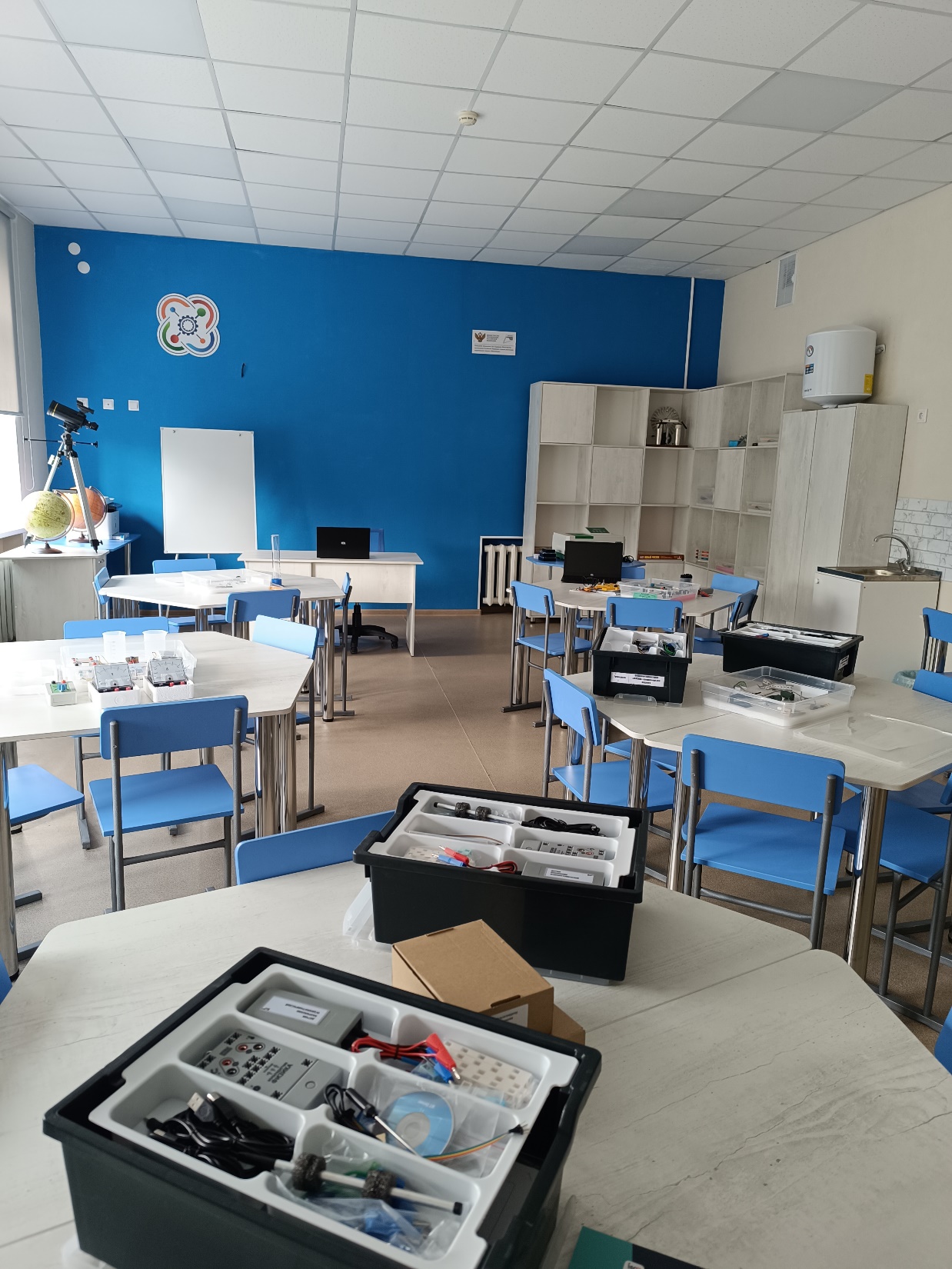 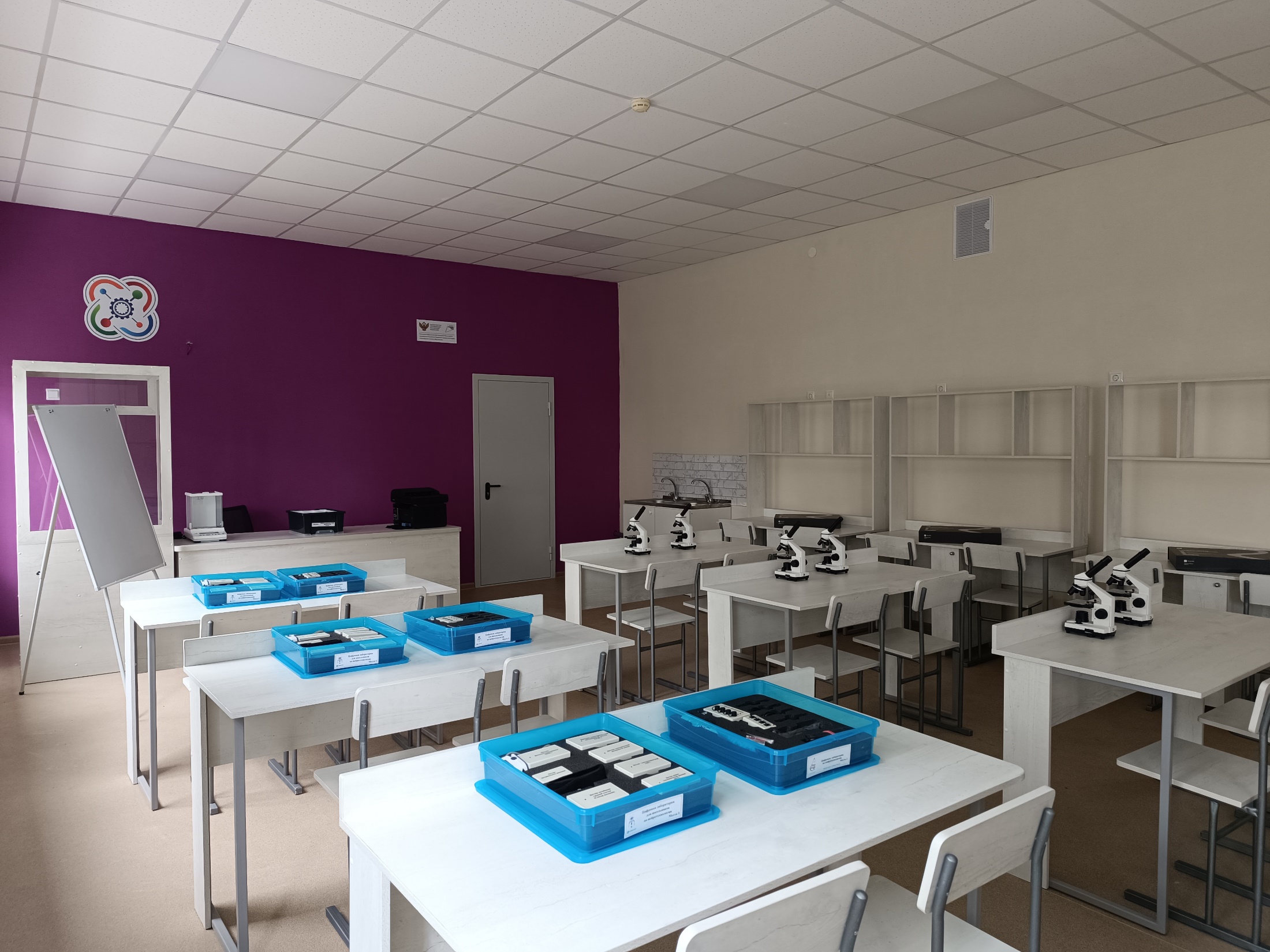 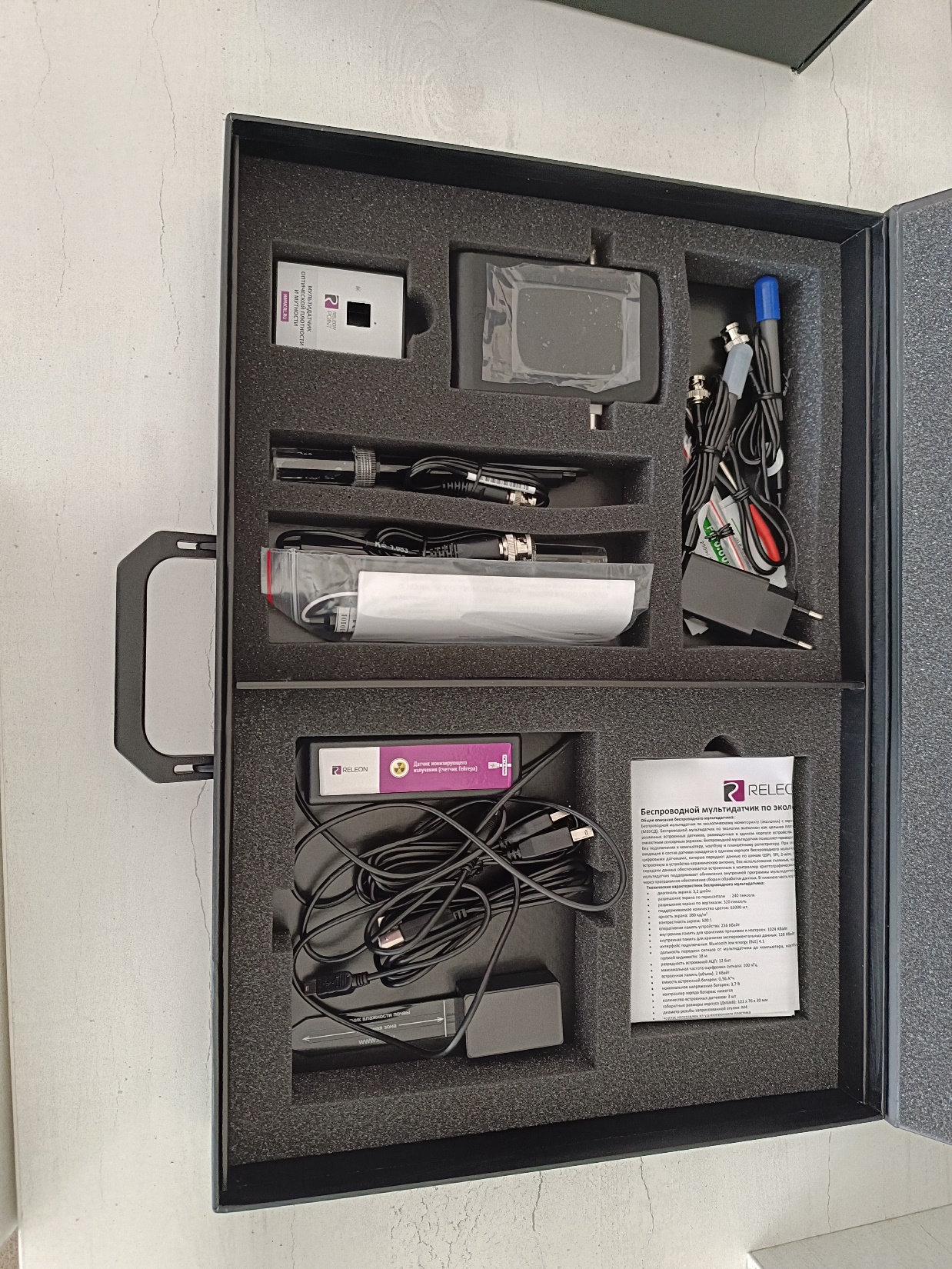 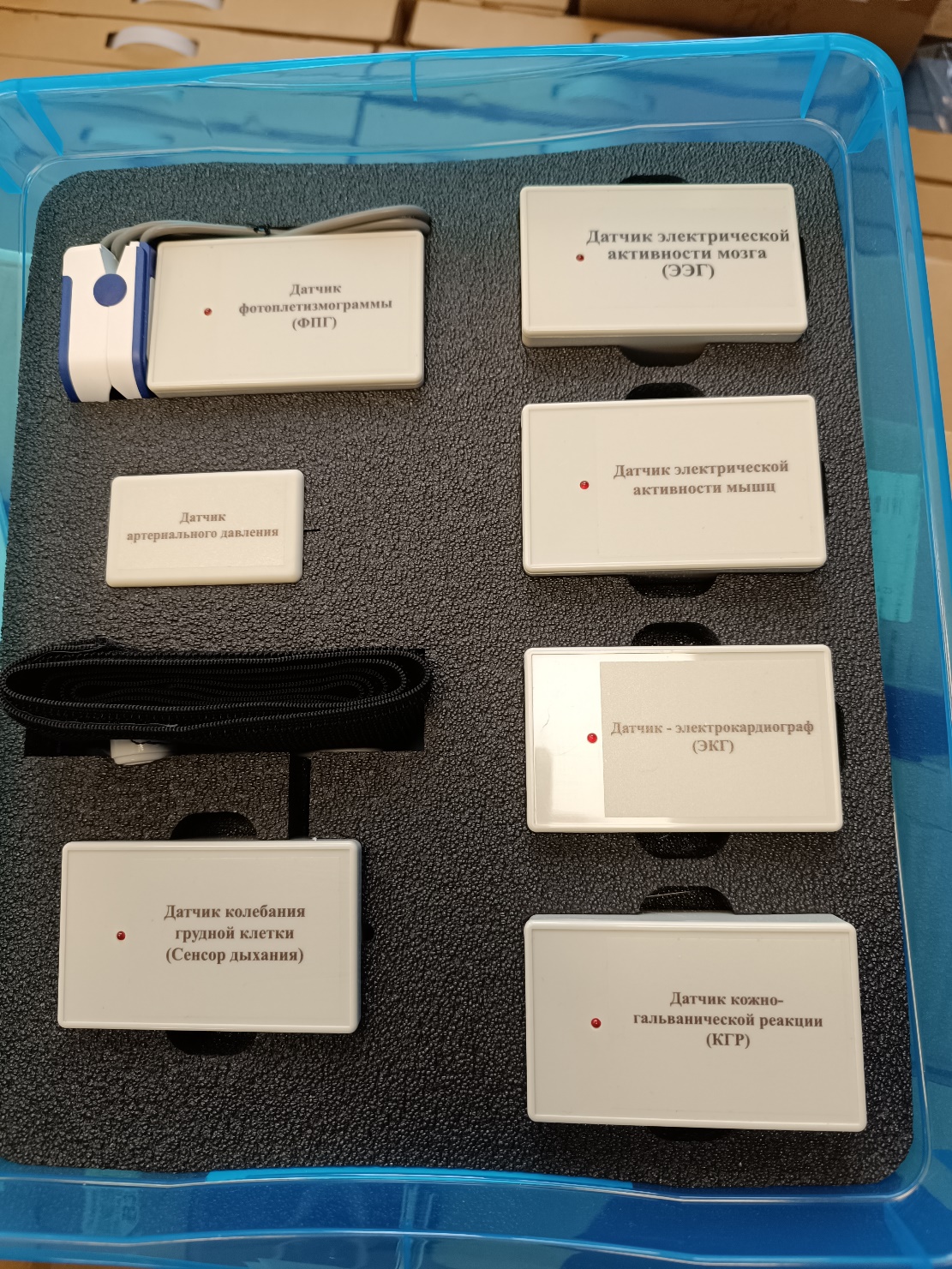 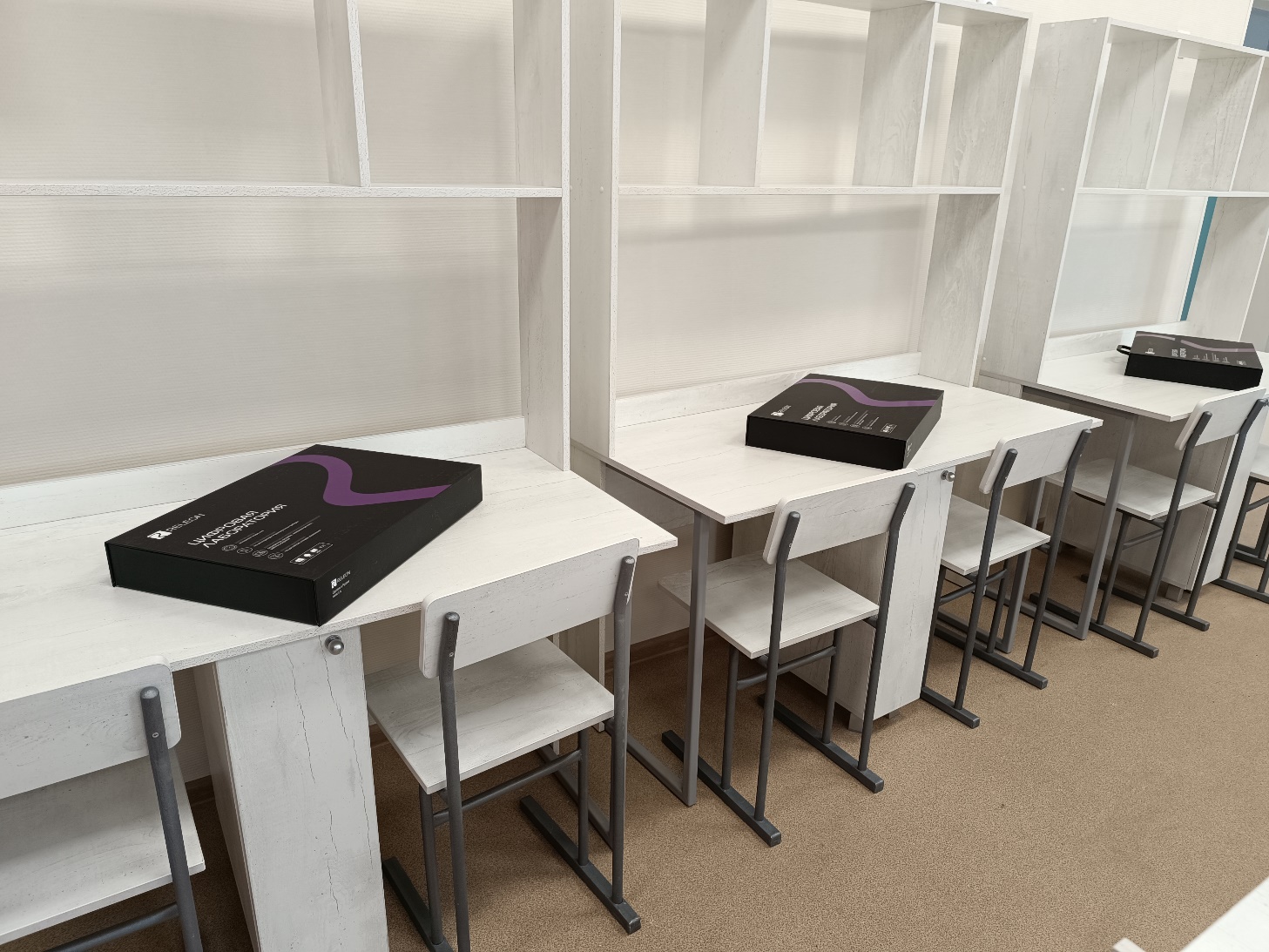 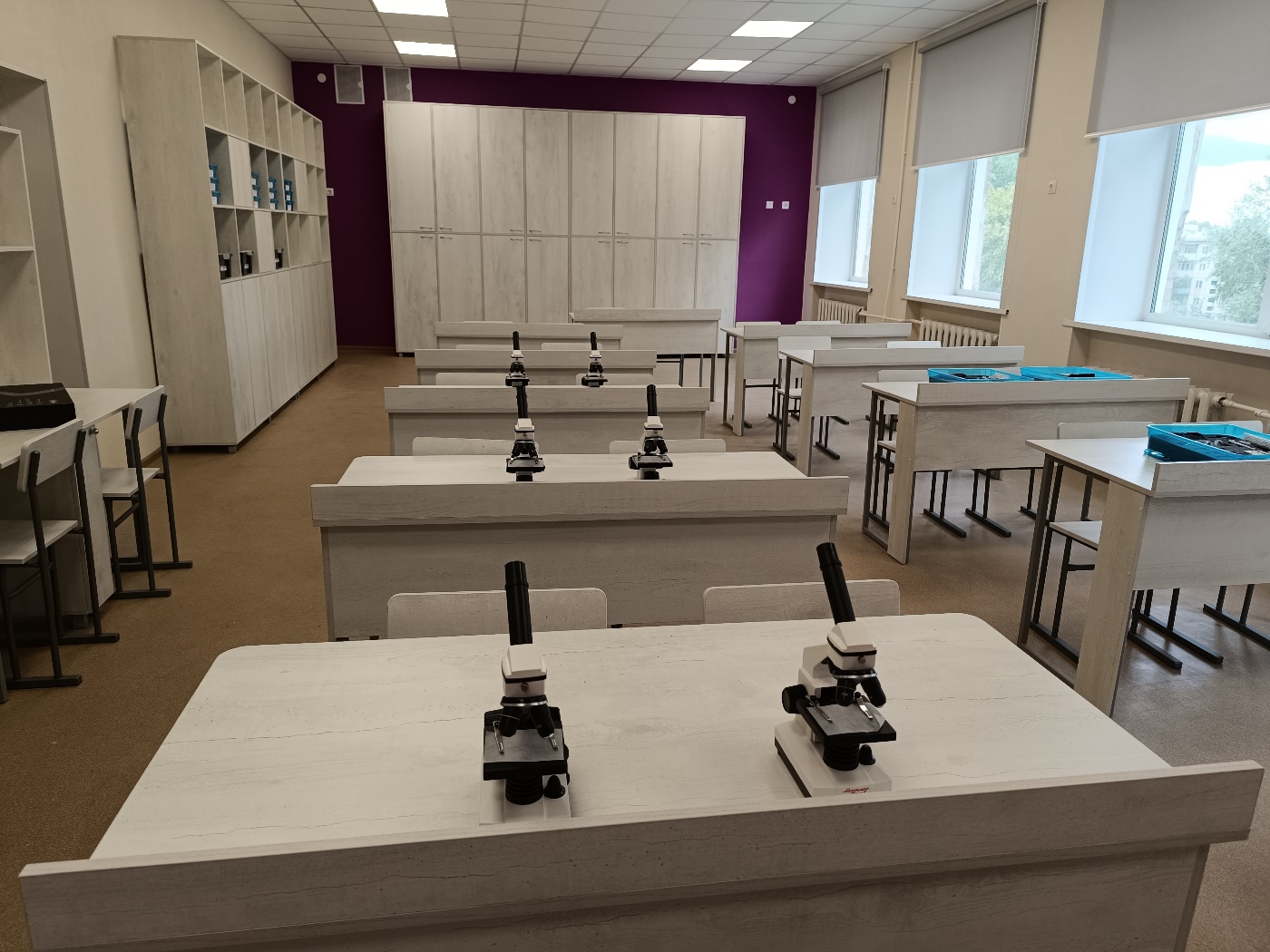 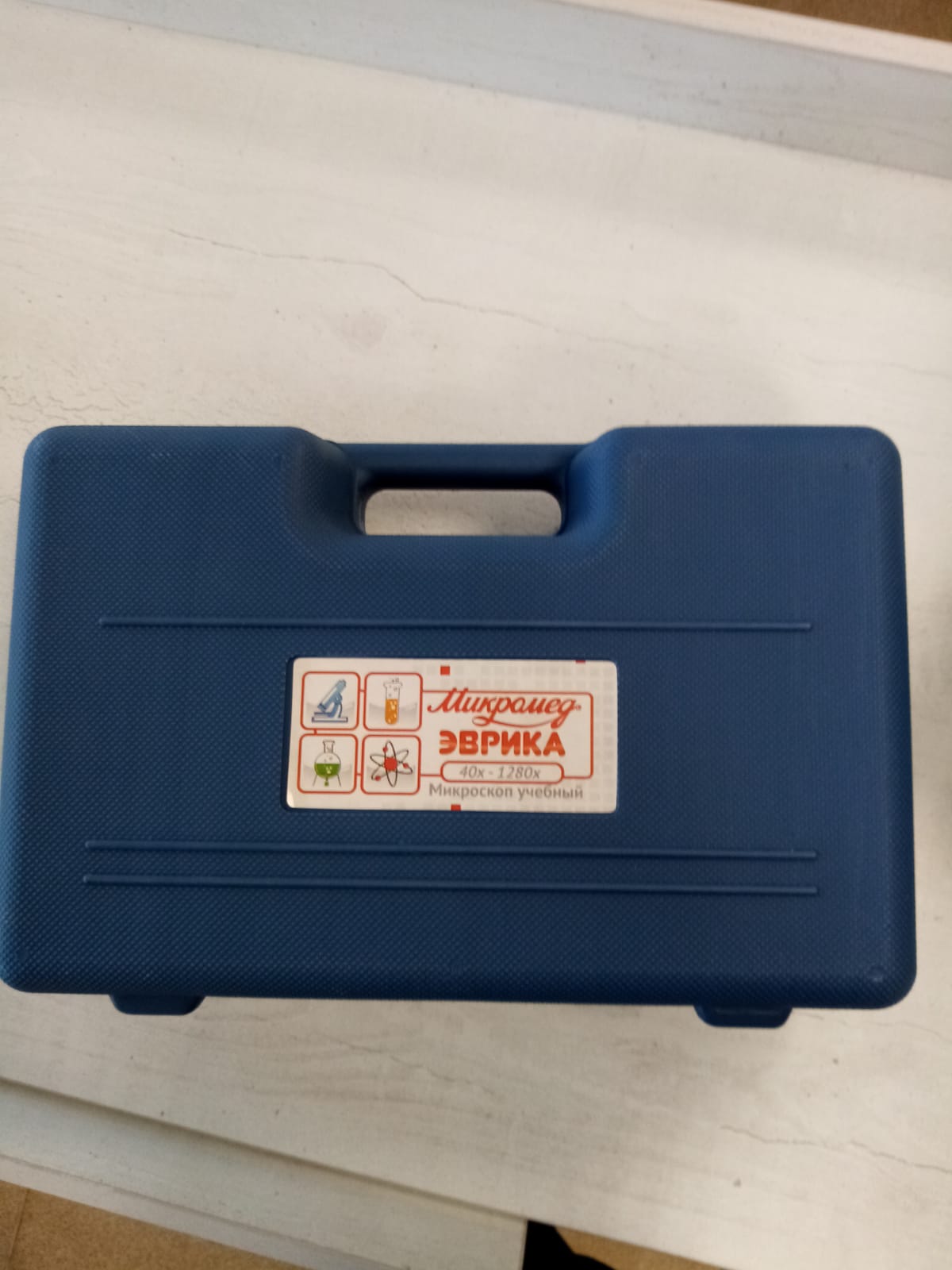 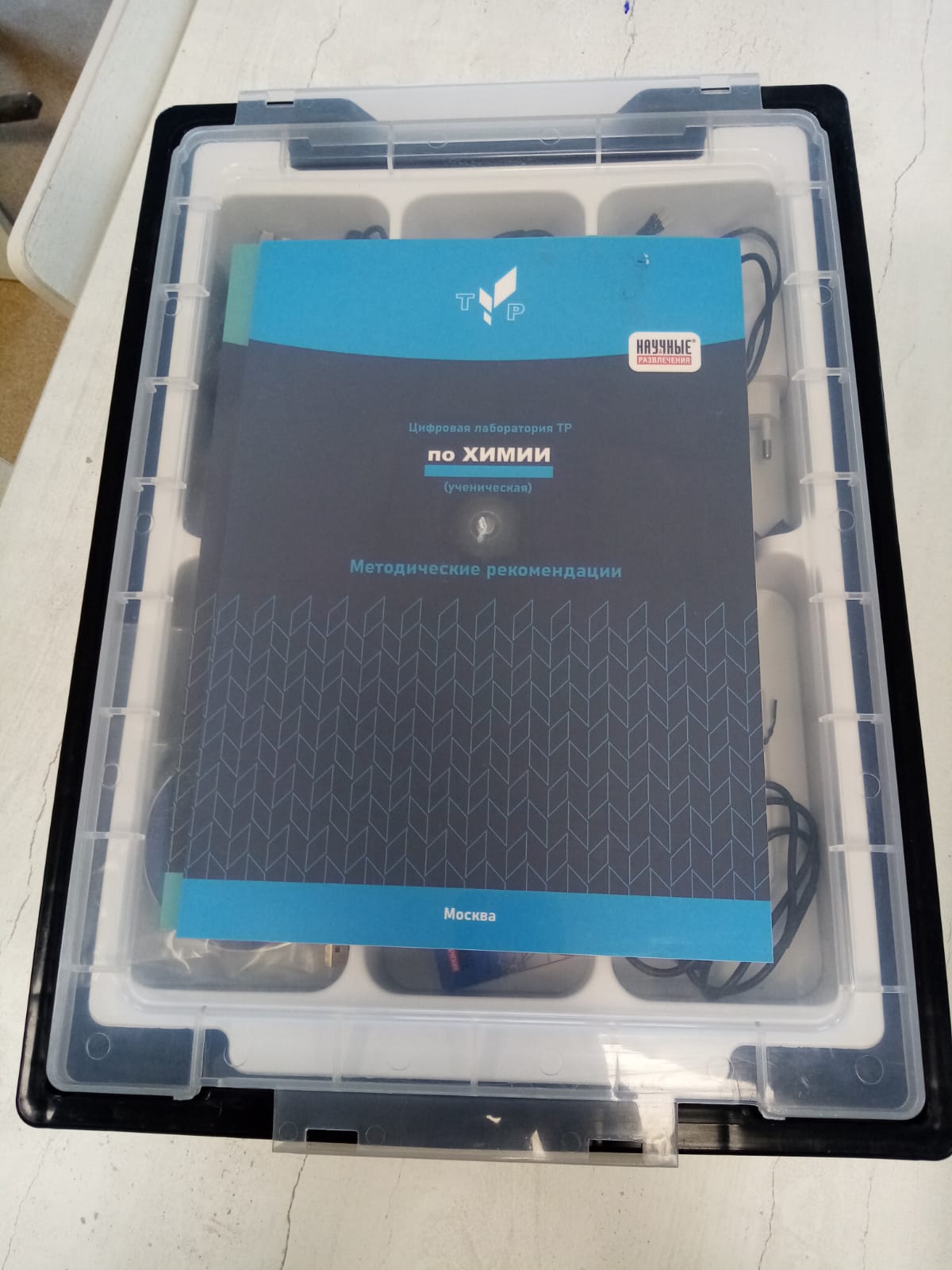 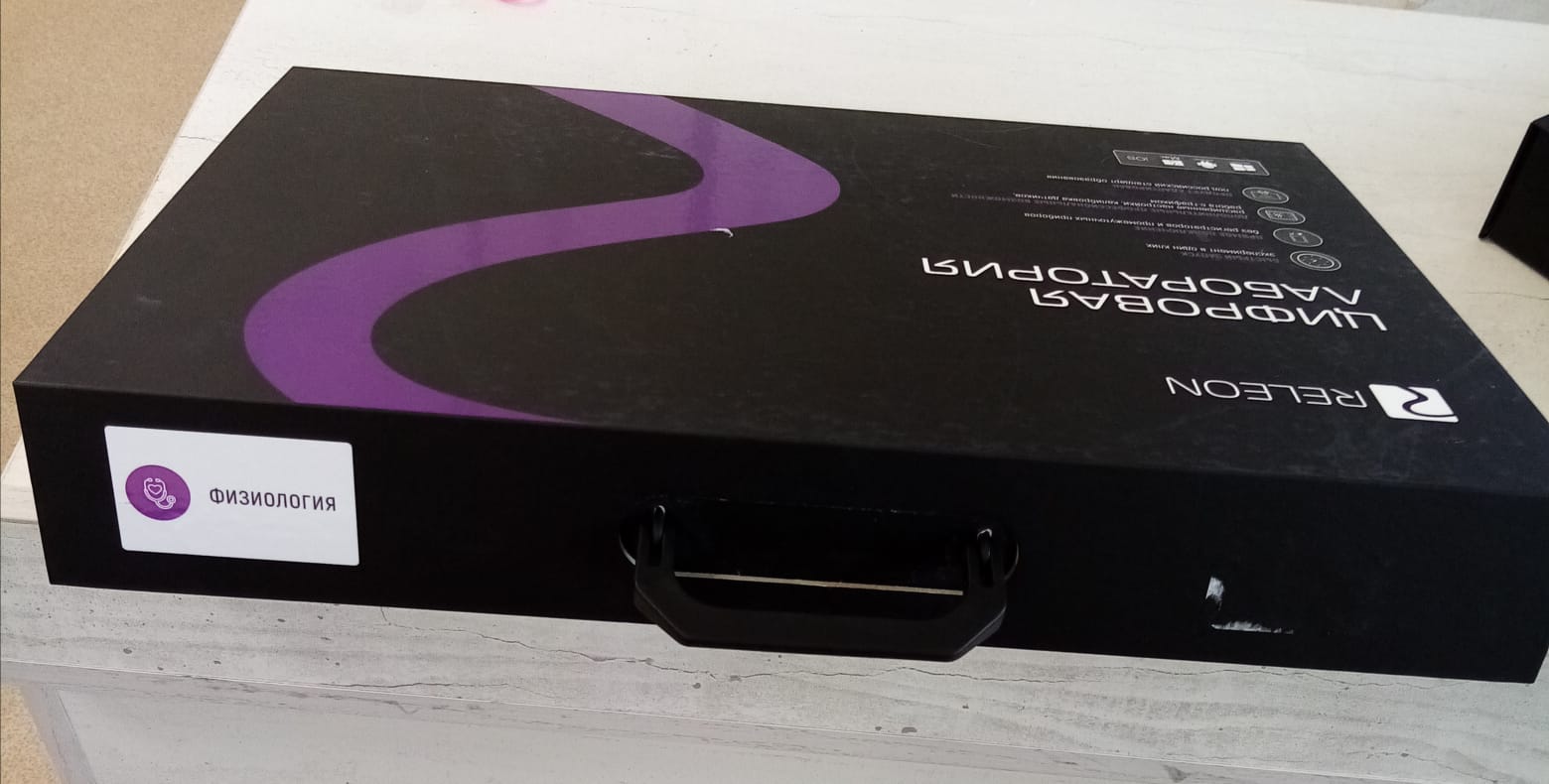 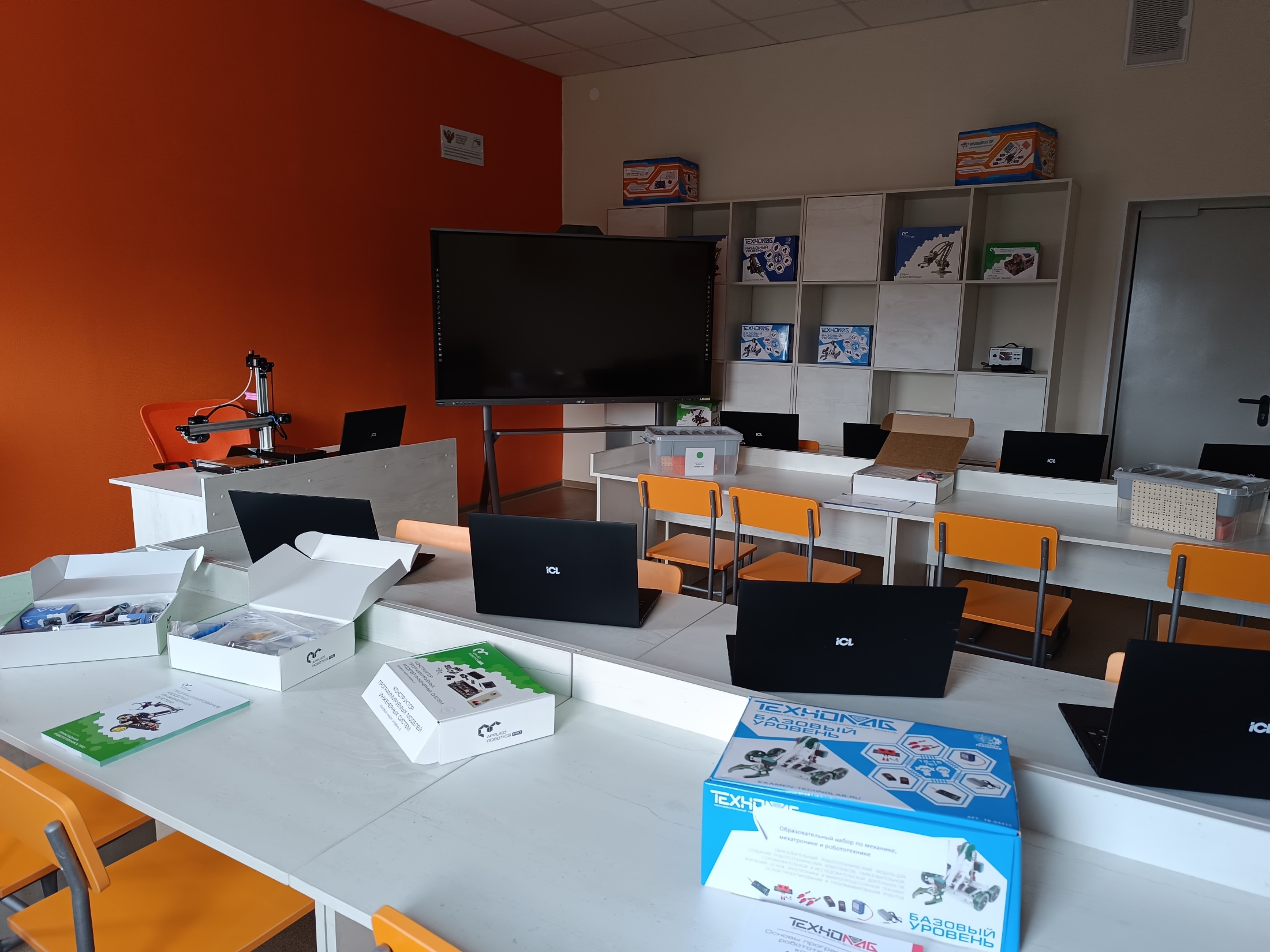 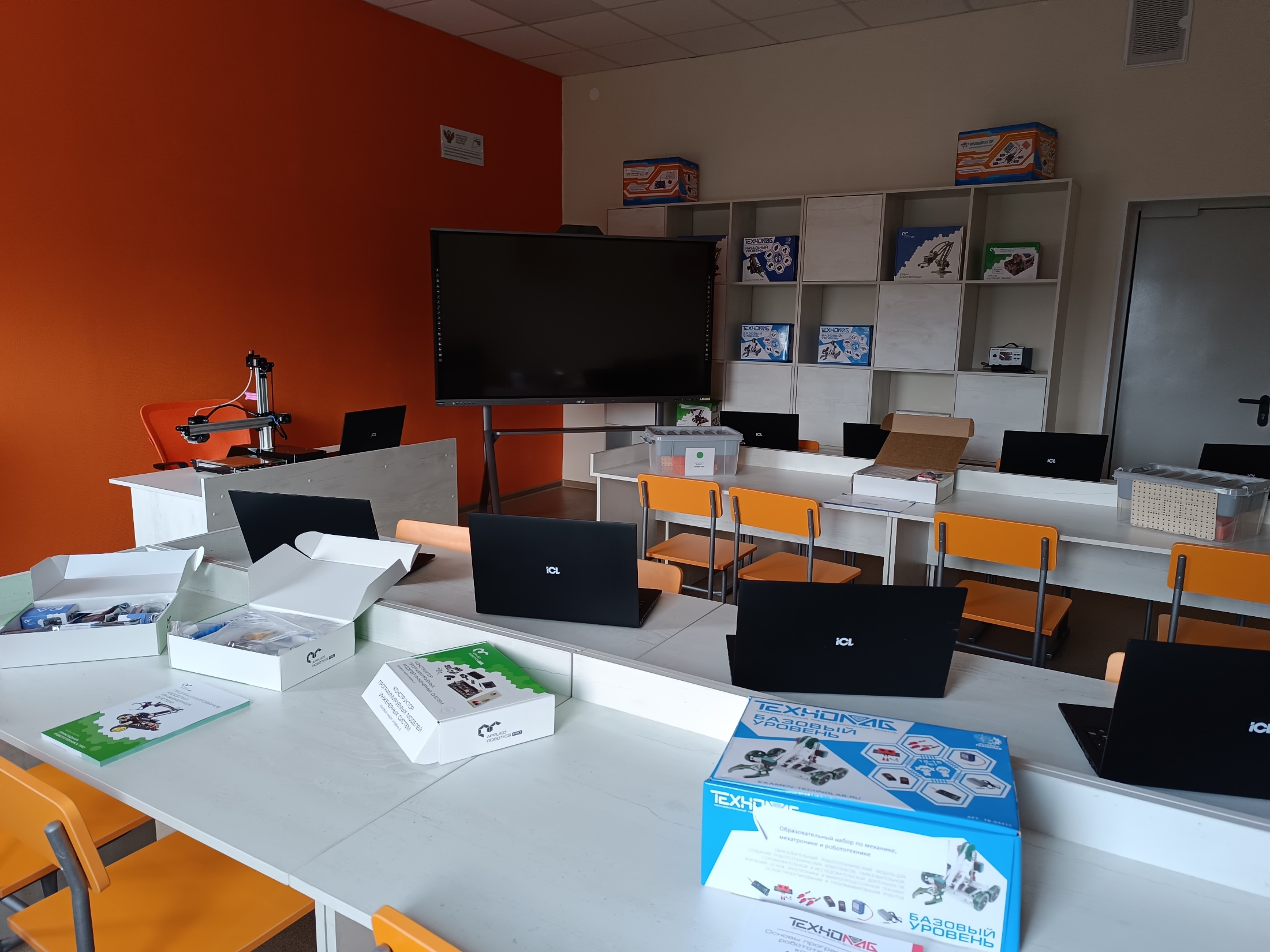 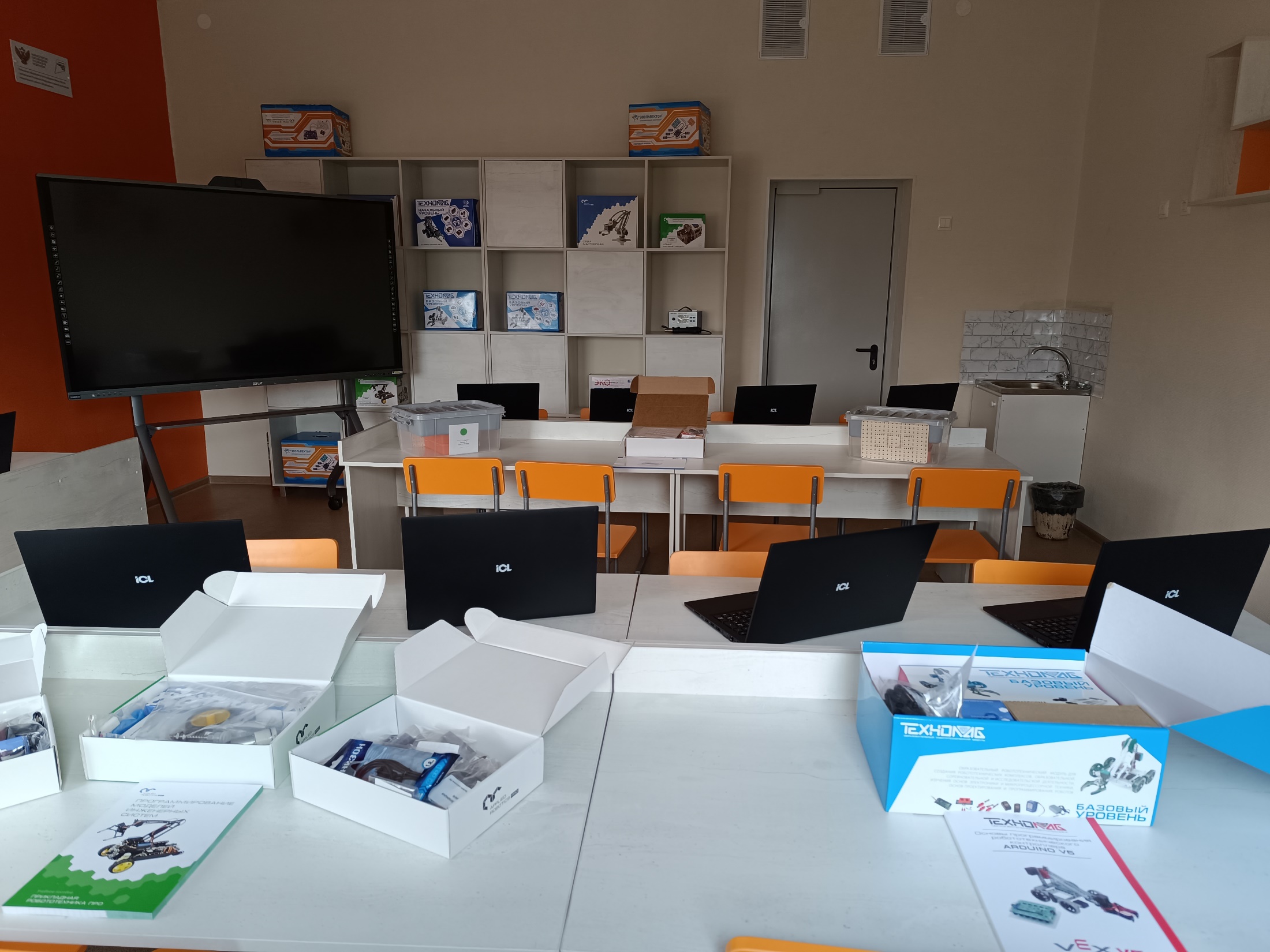 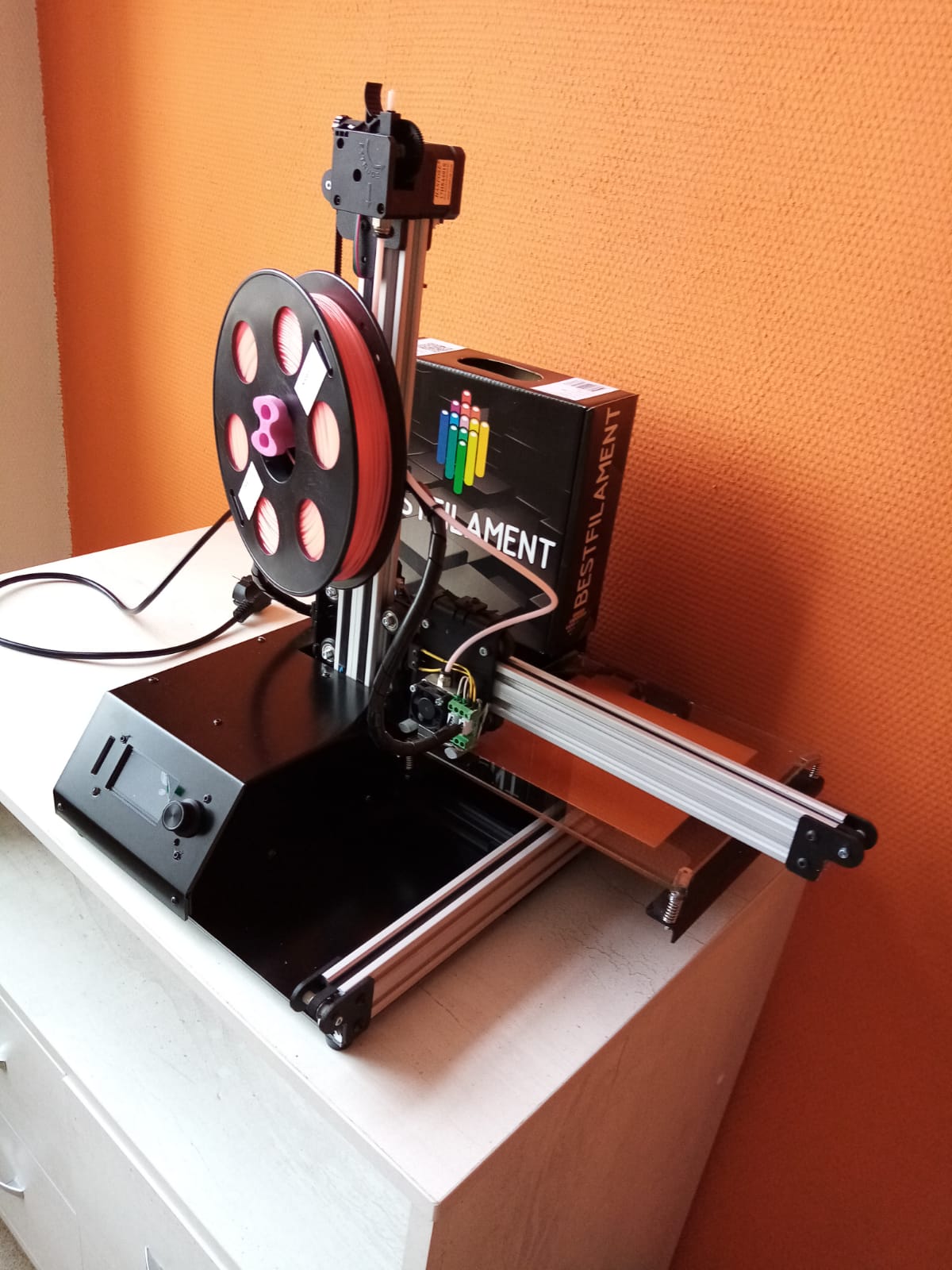 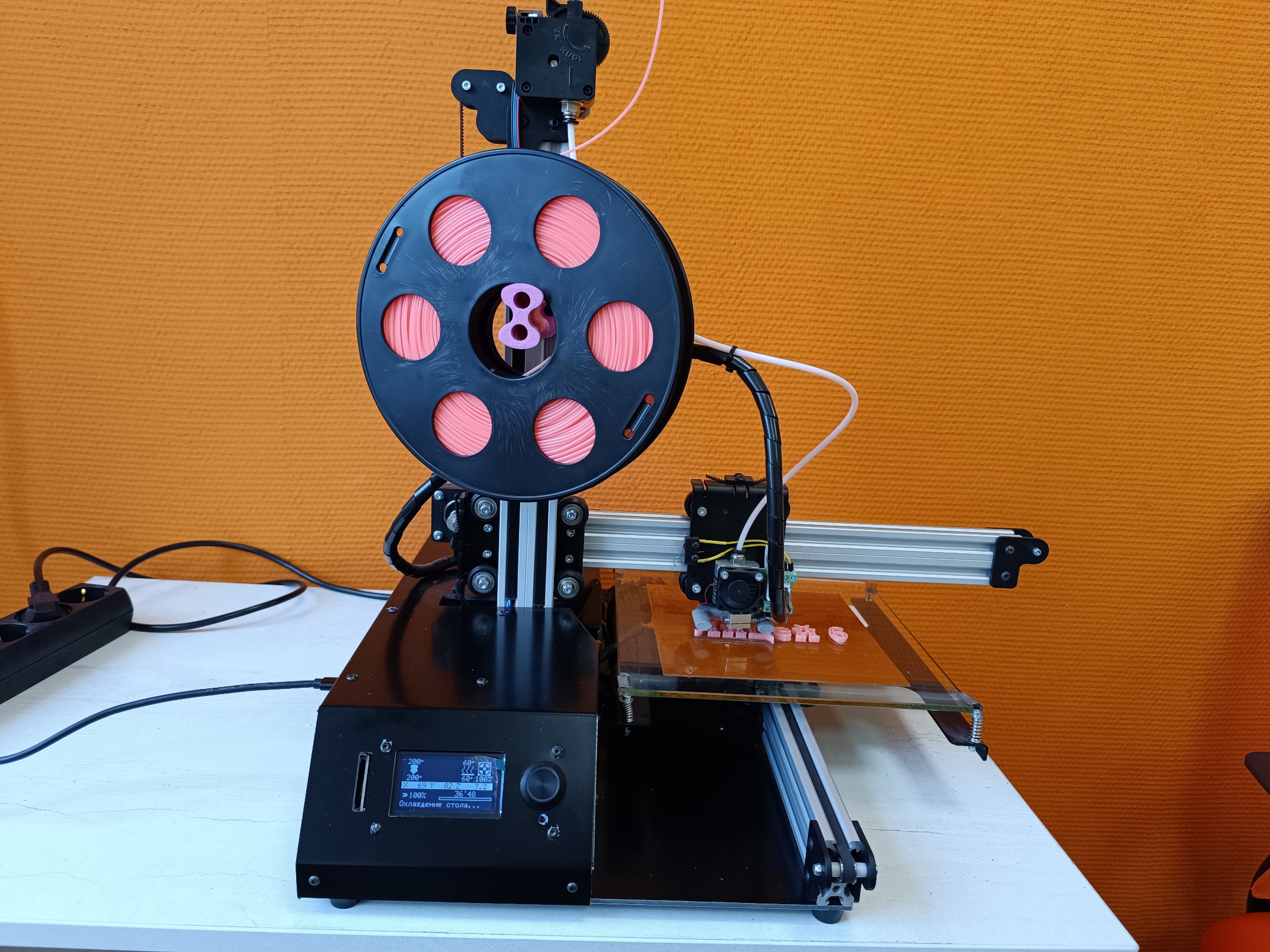 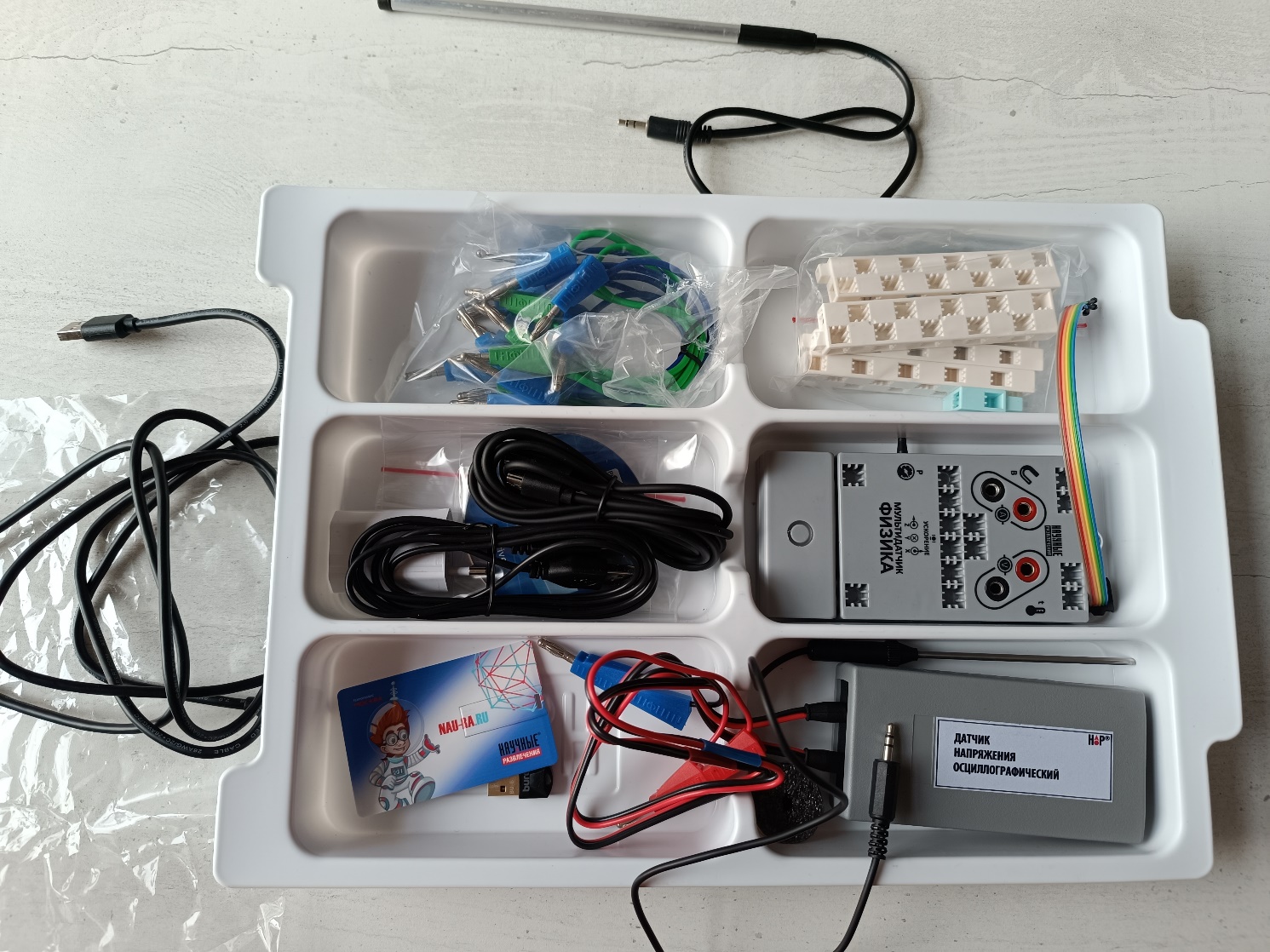 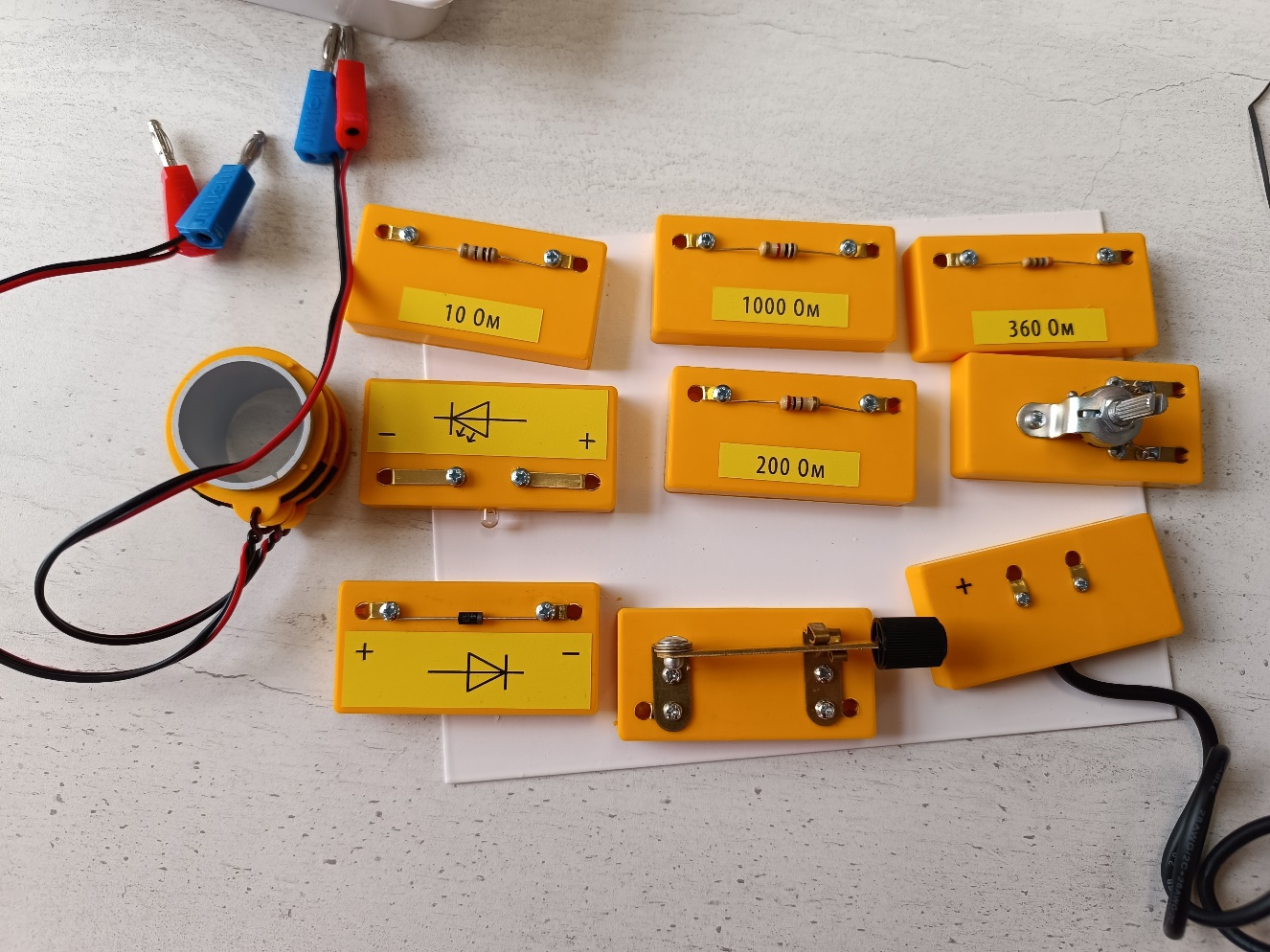 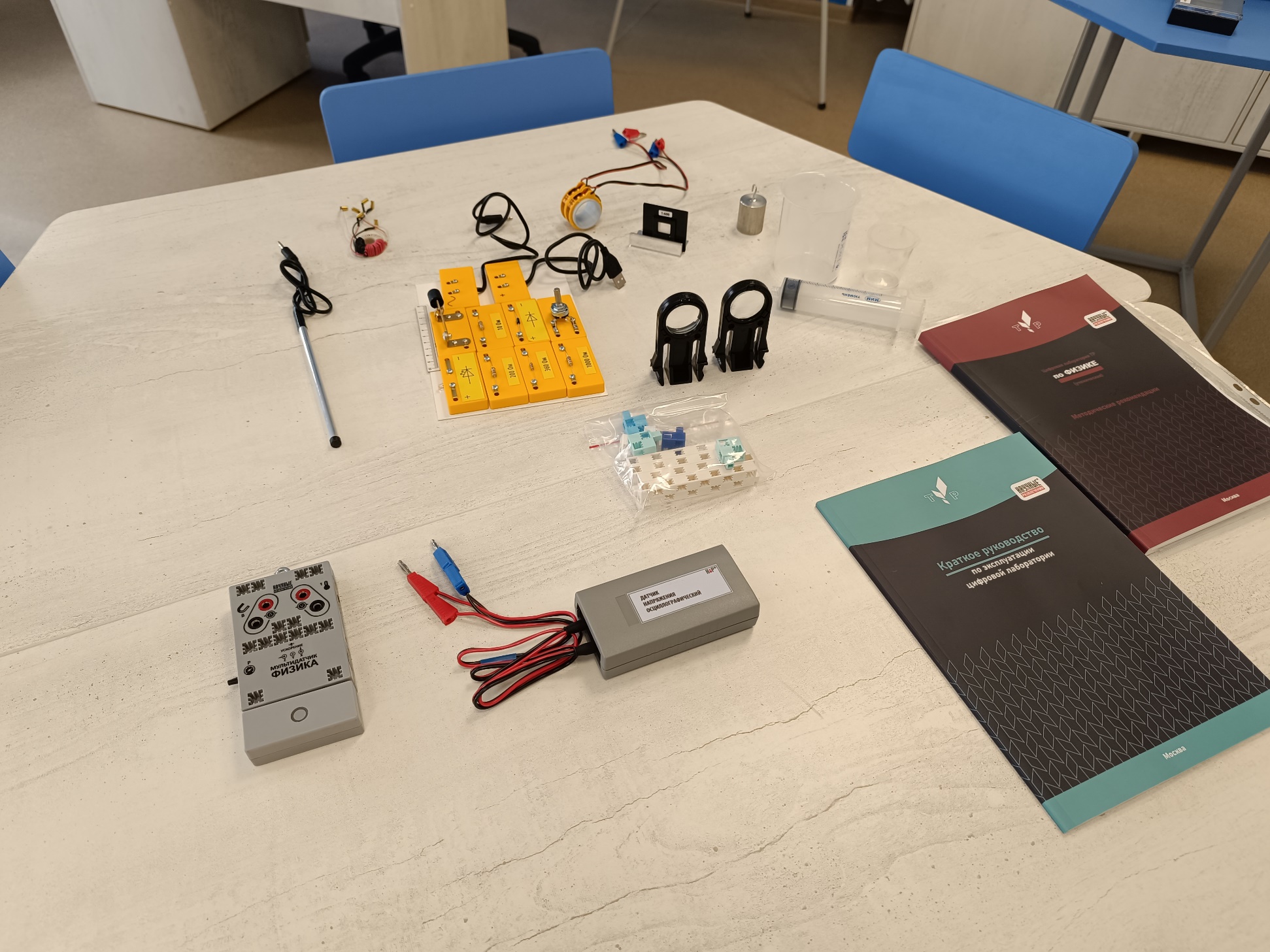 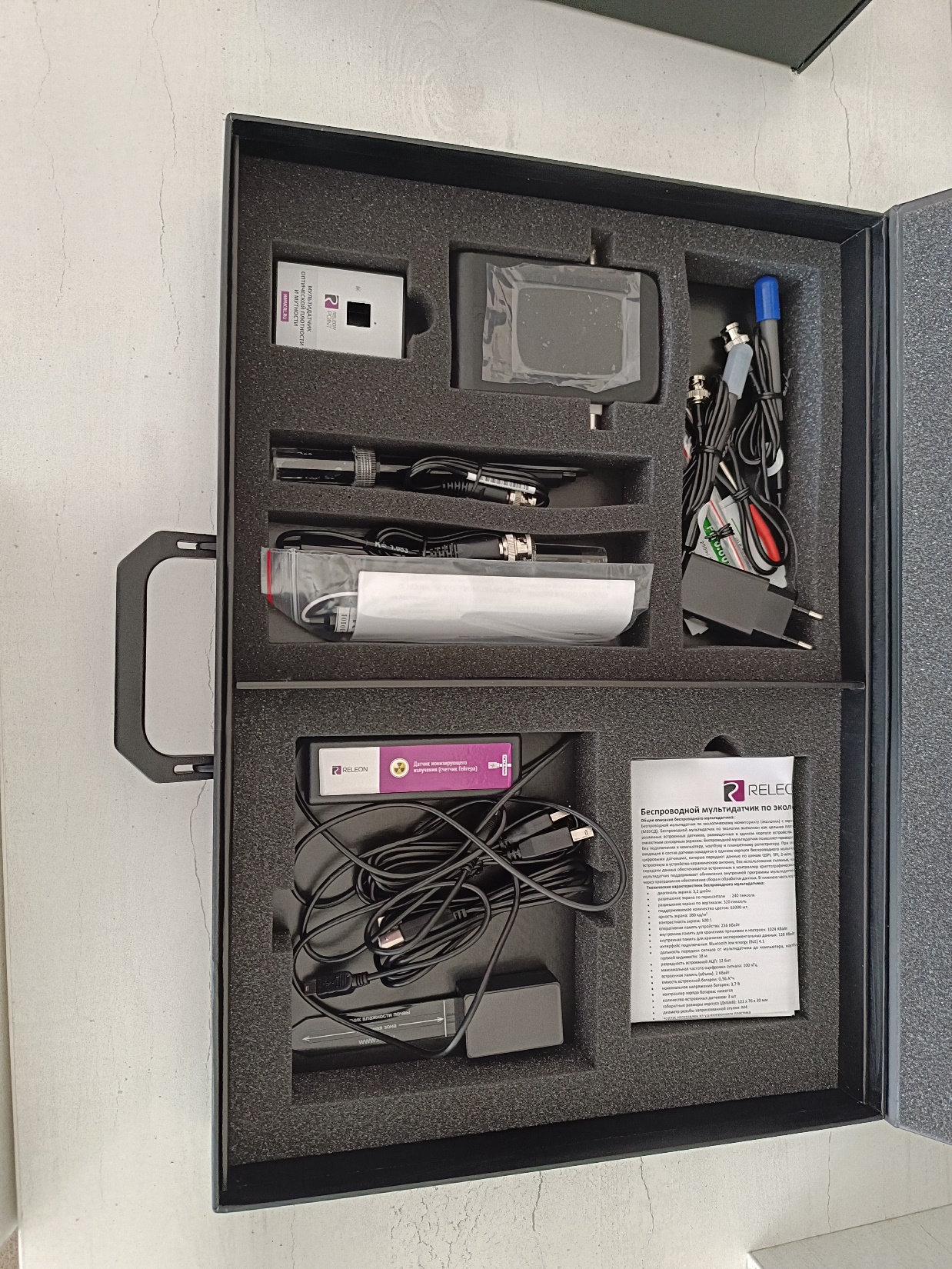 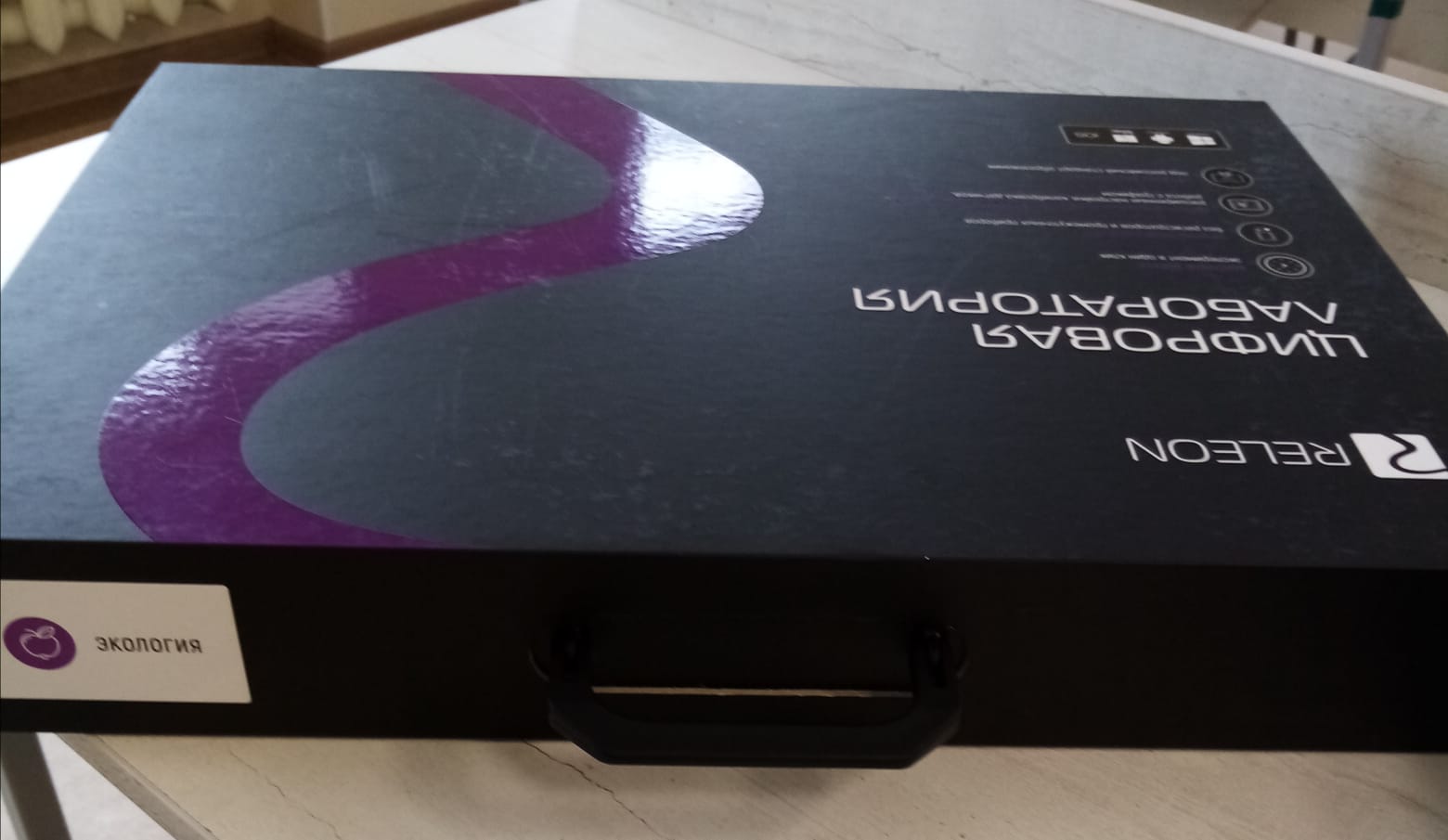 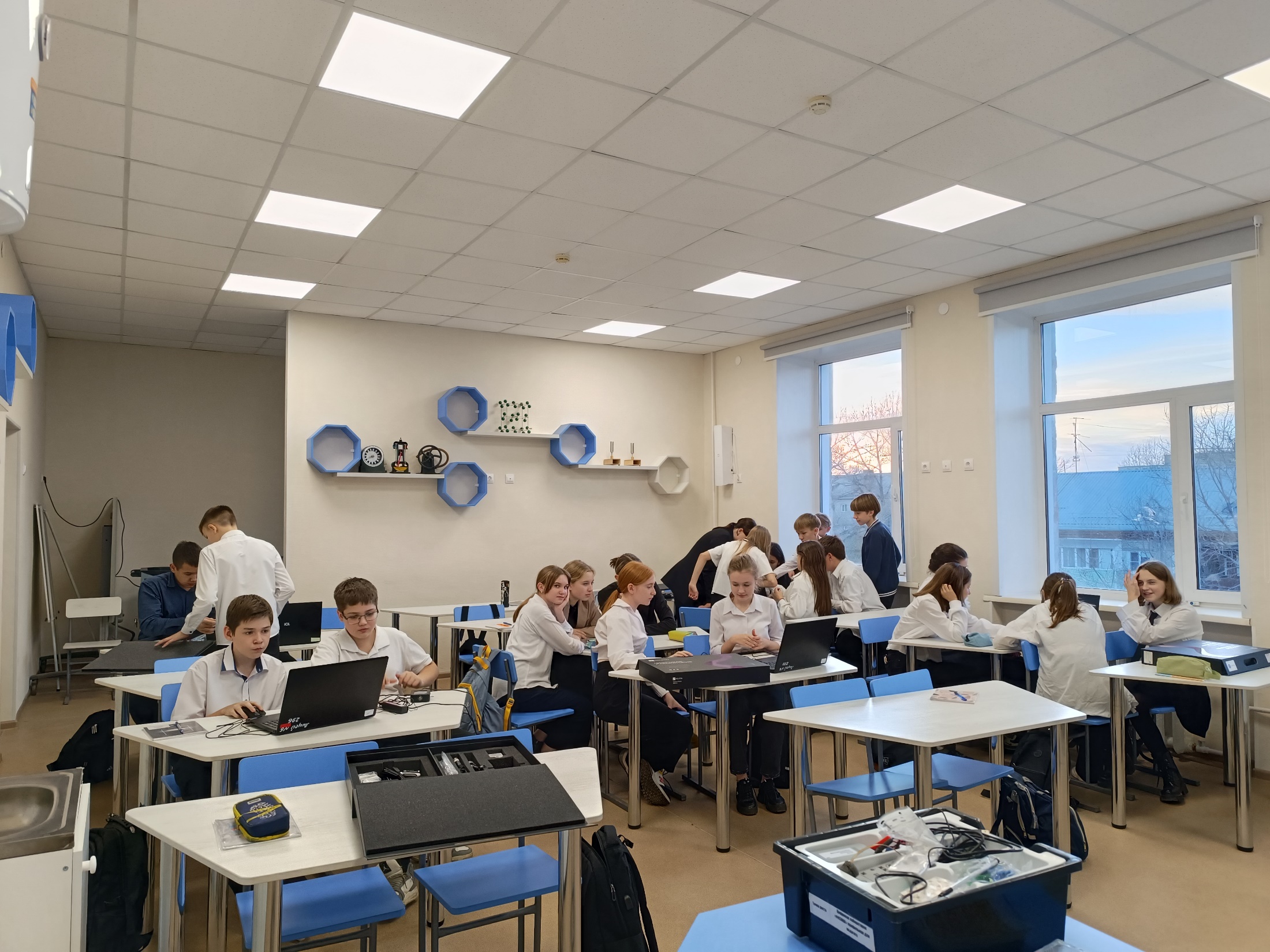 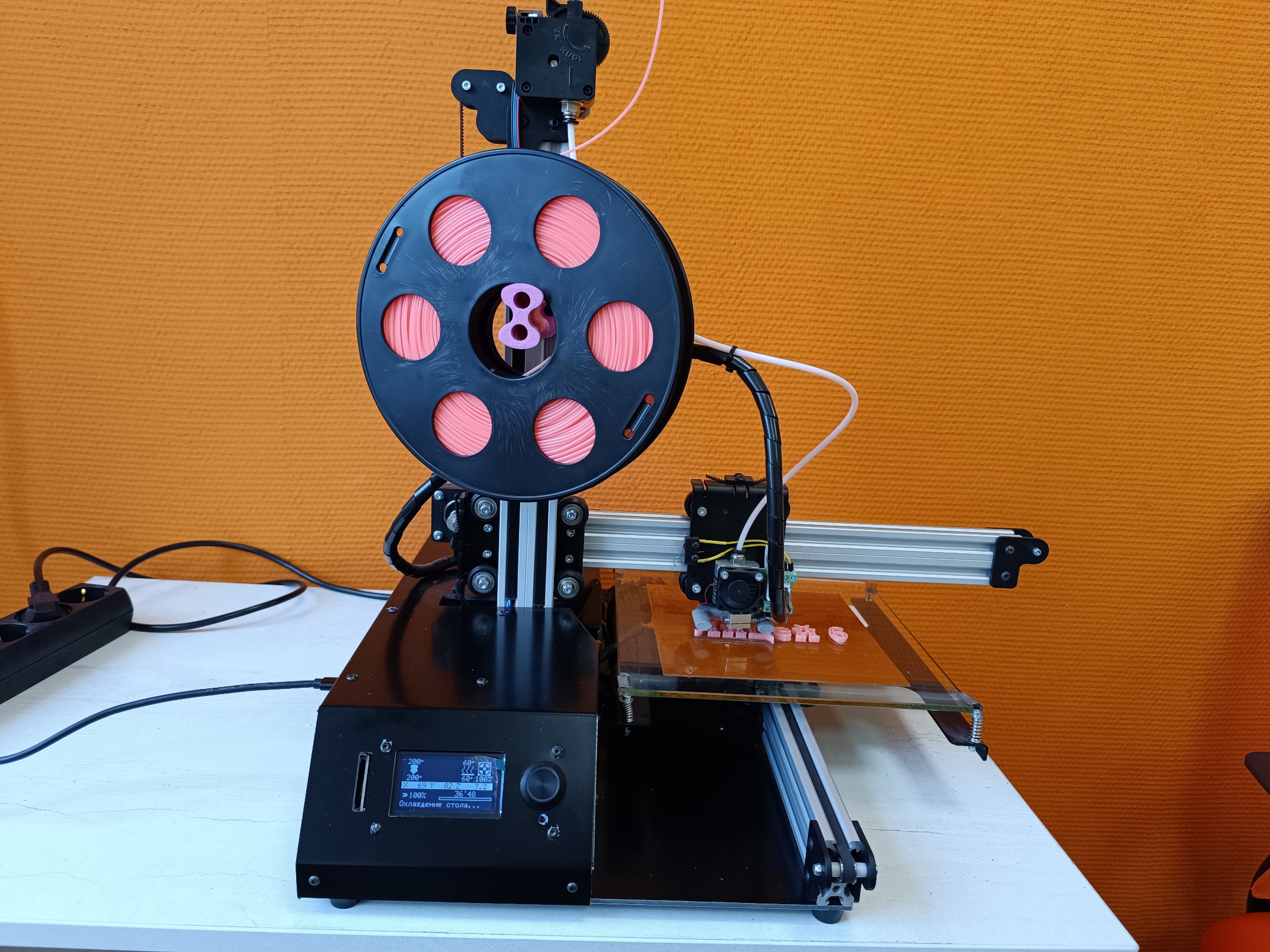 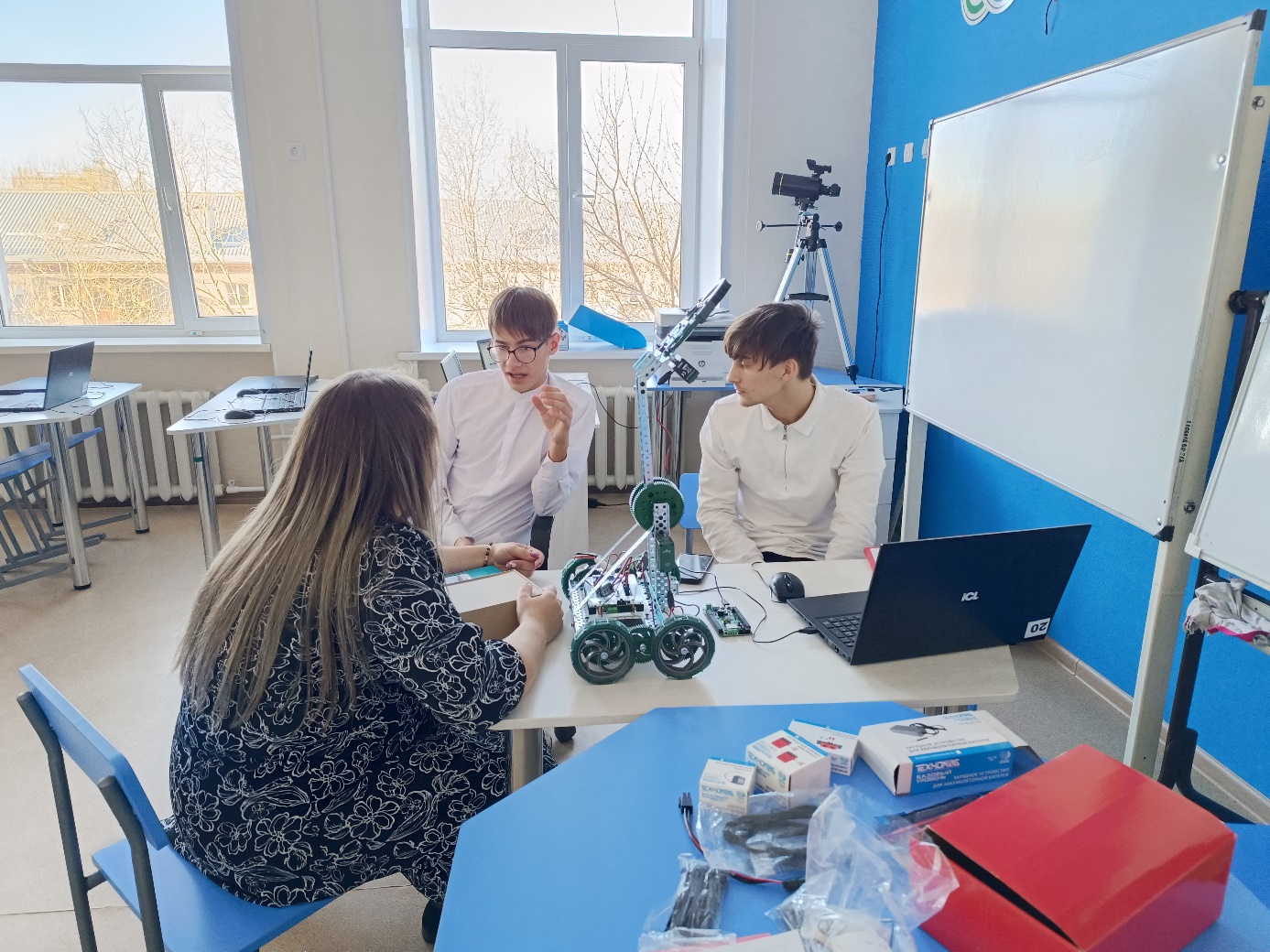 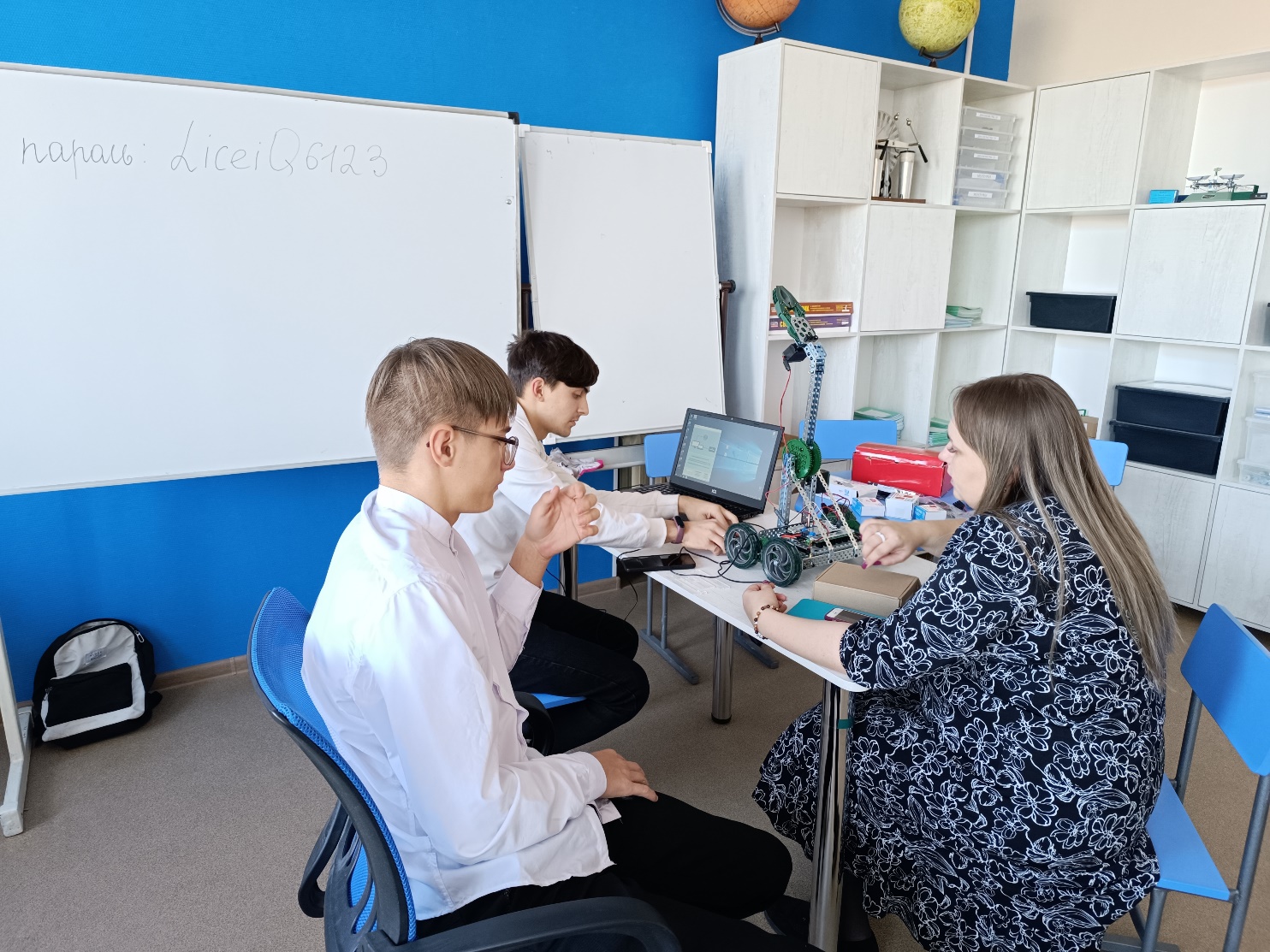 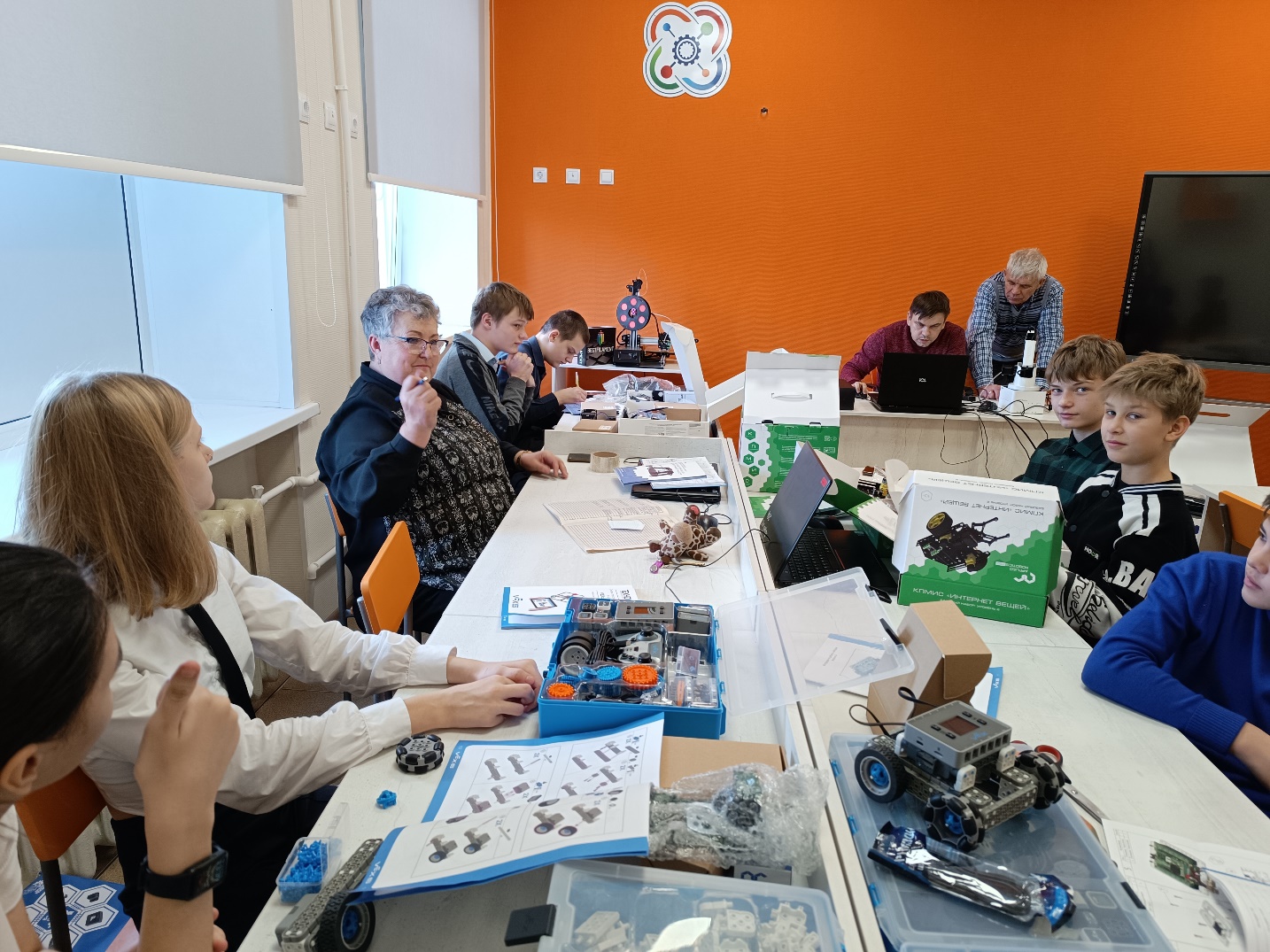 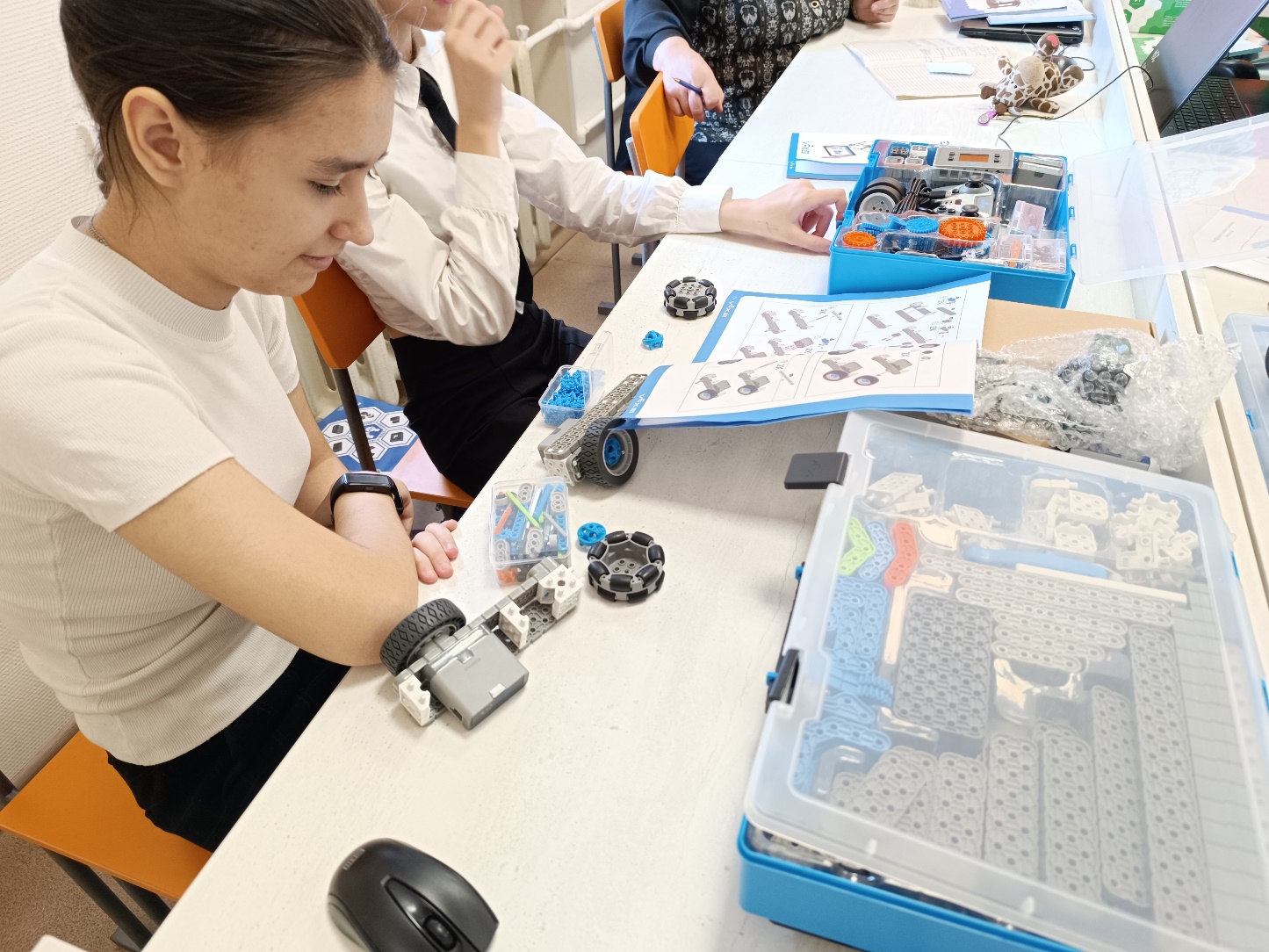 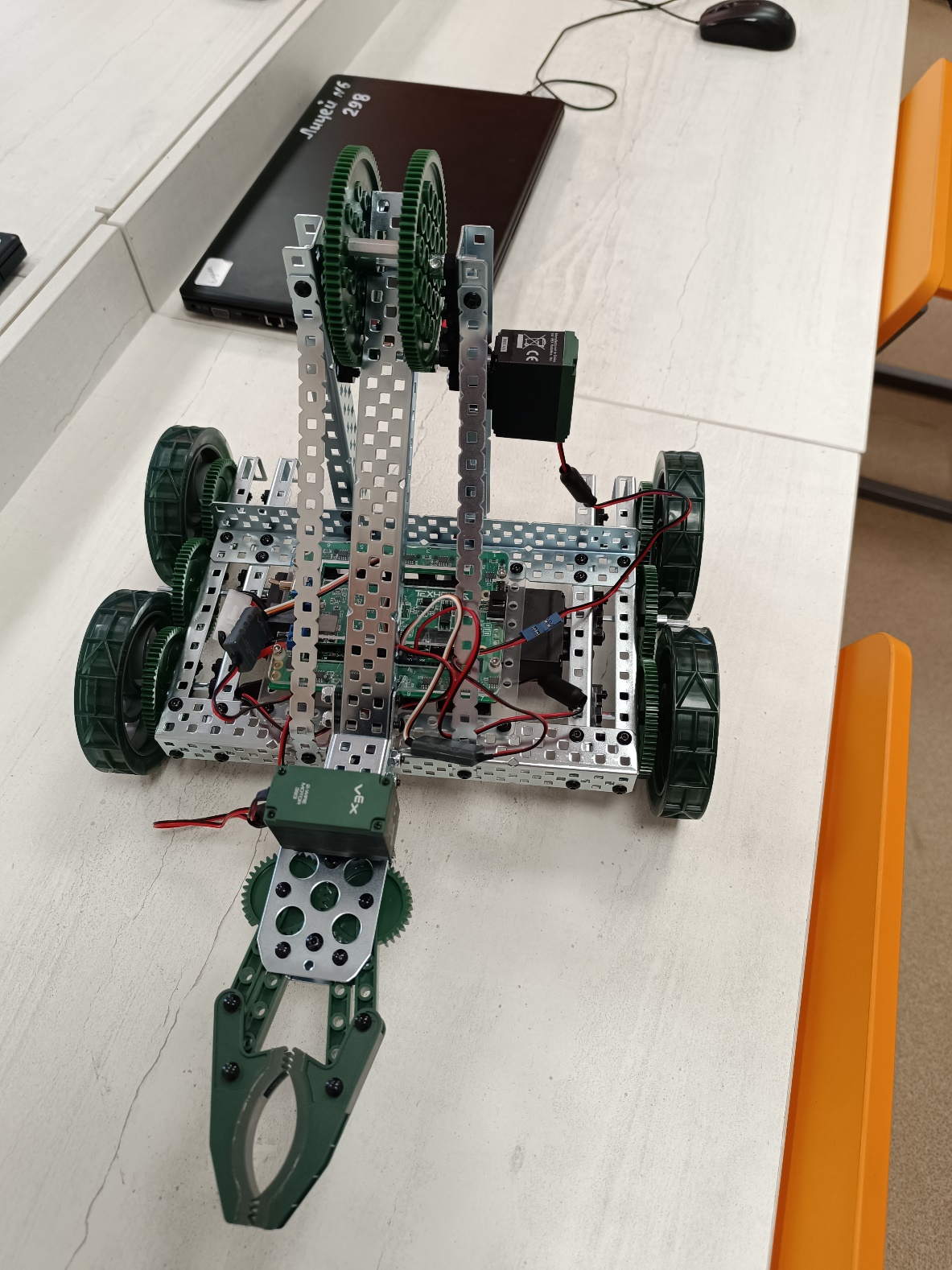 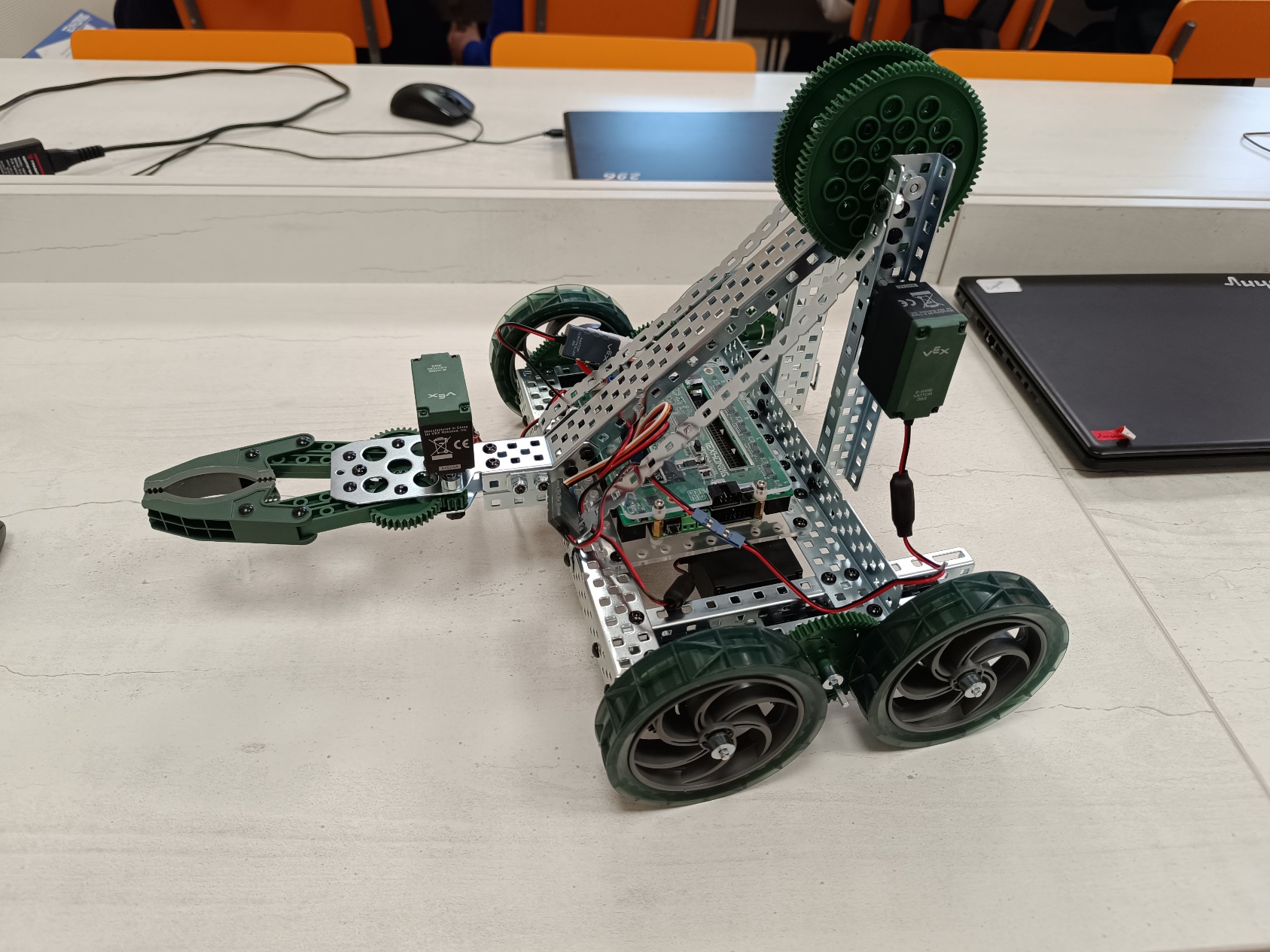 Спасибо 
за 
внимание!